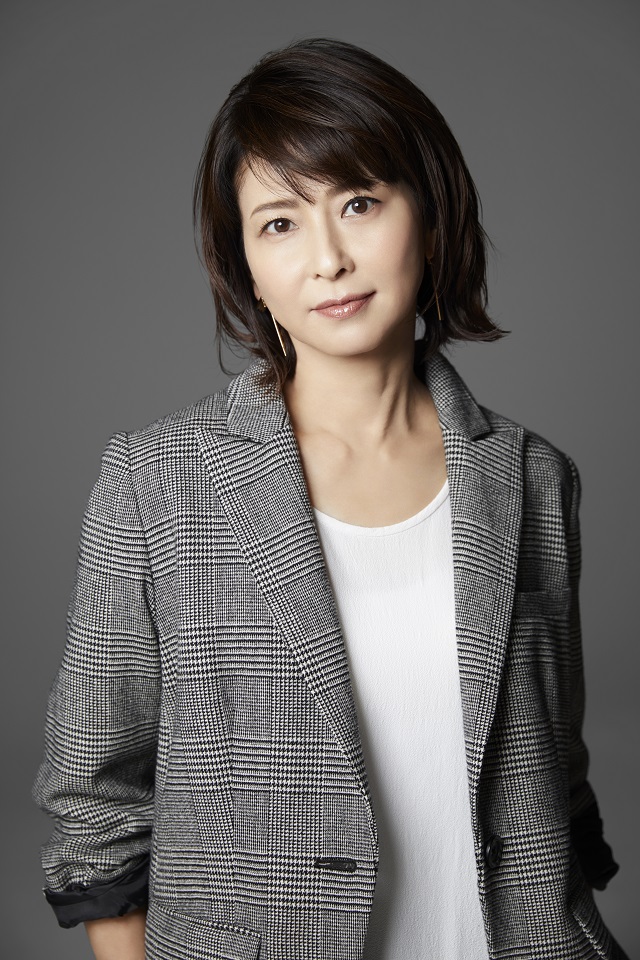 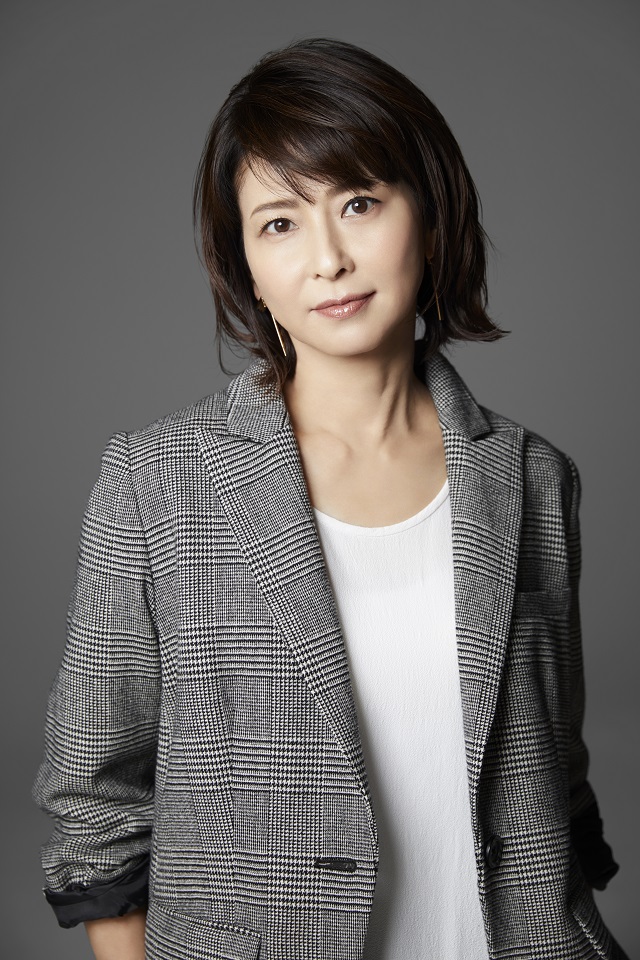 おばさんになれない女性歌手